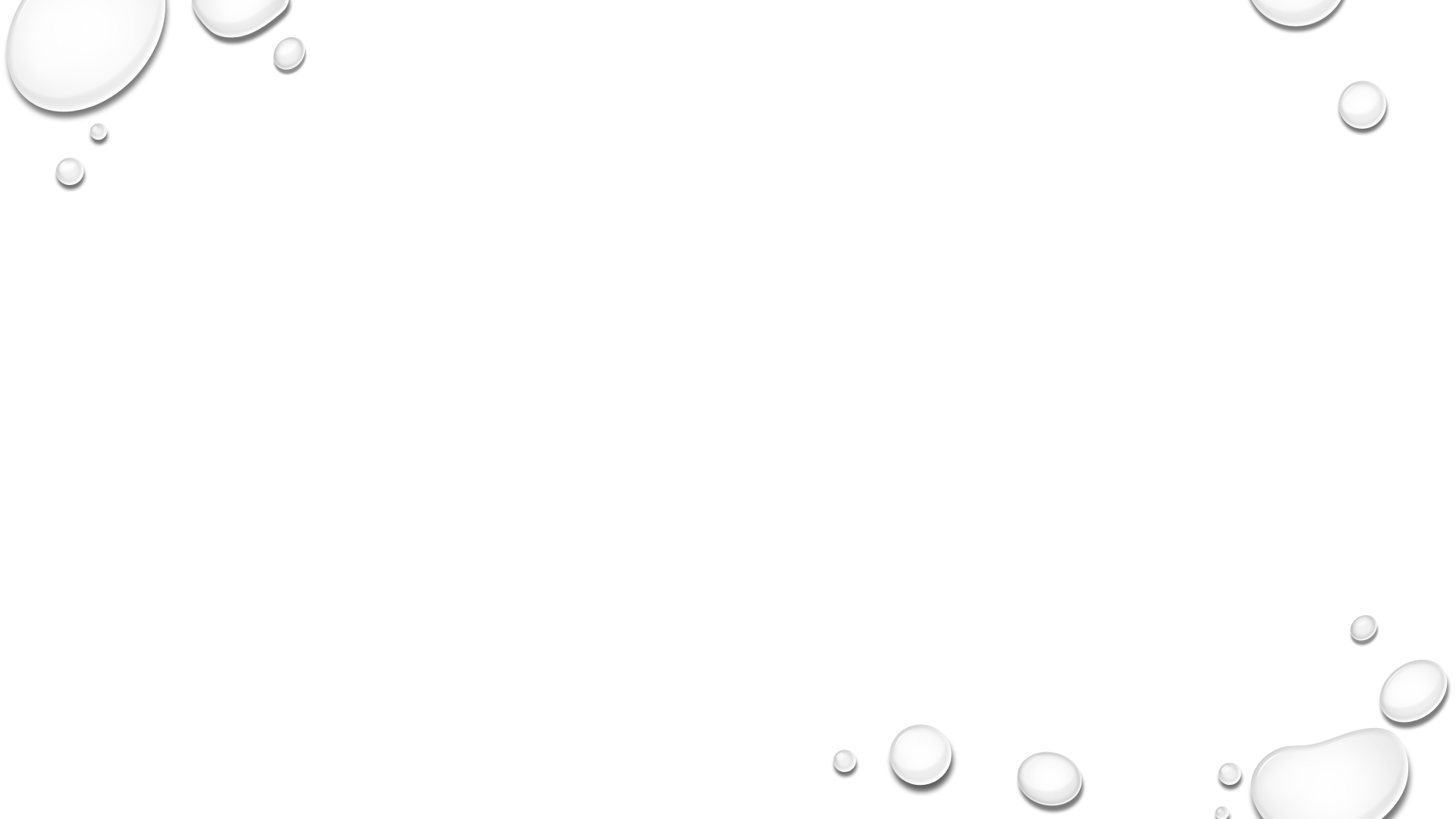 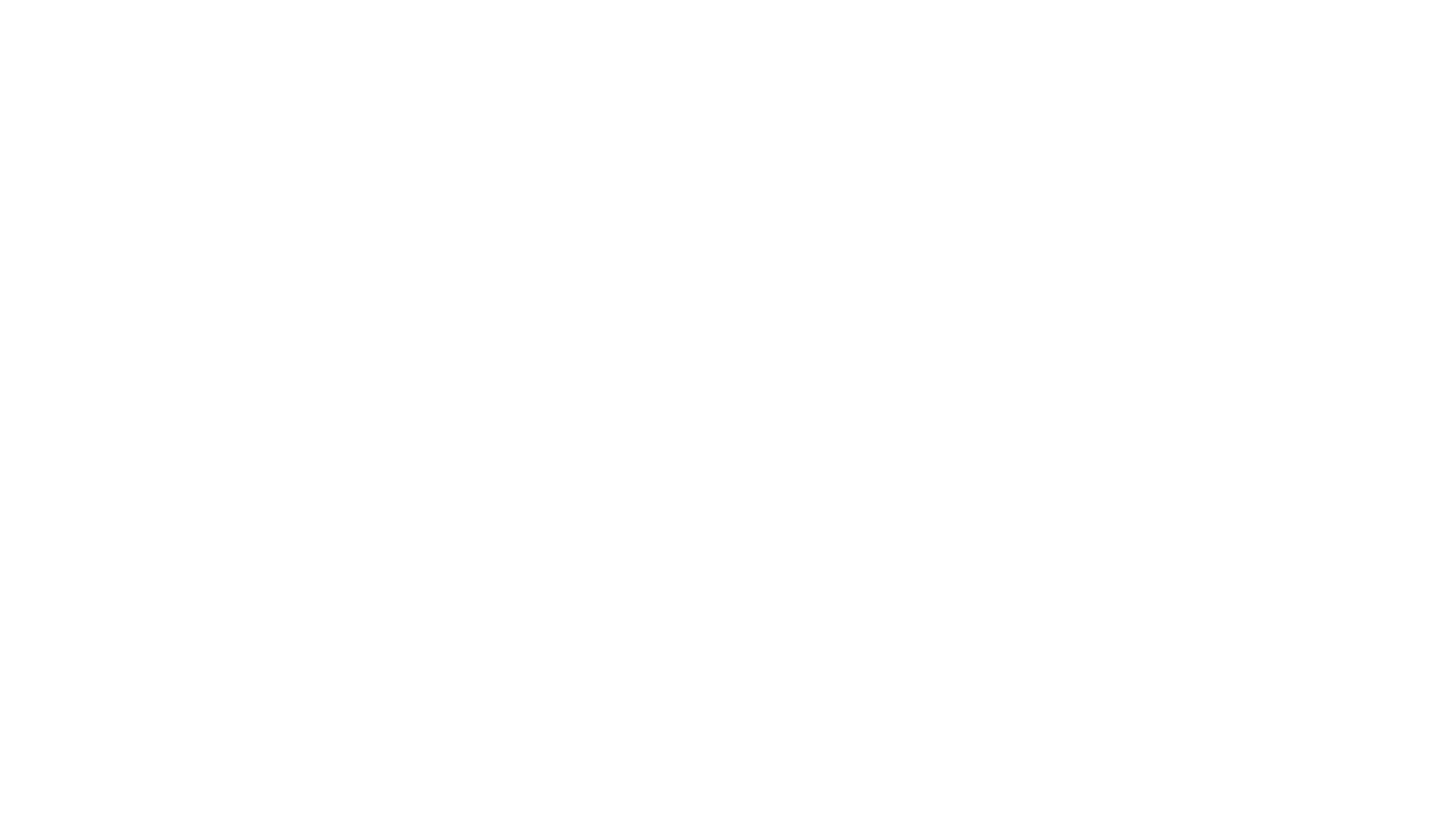 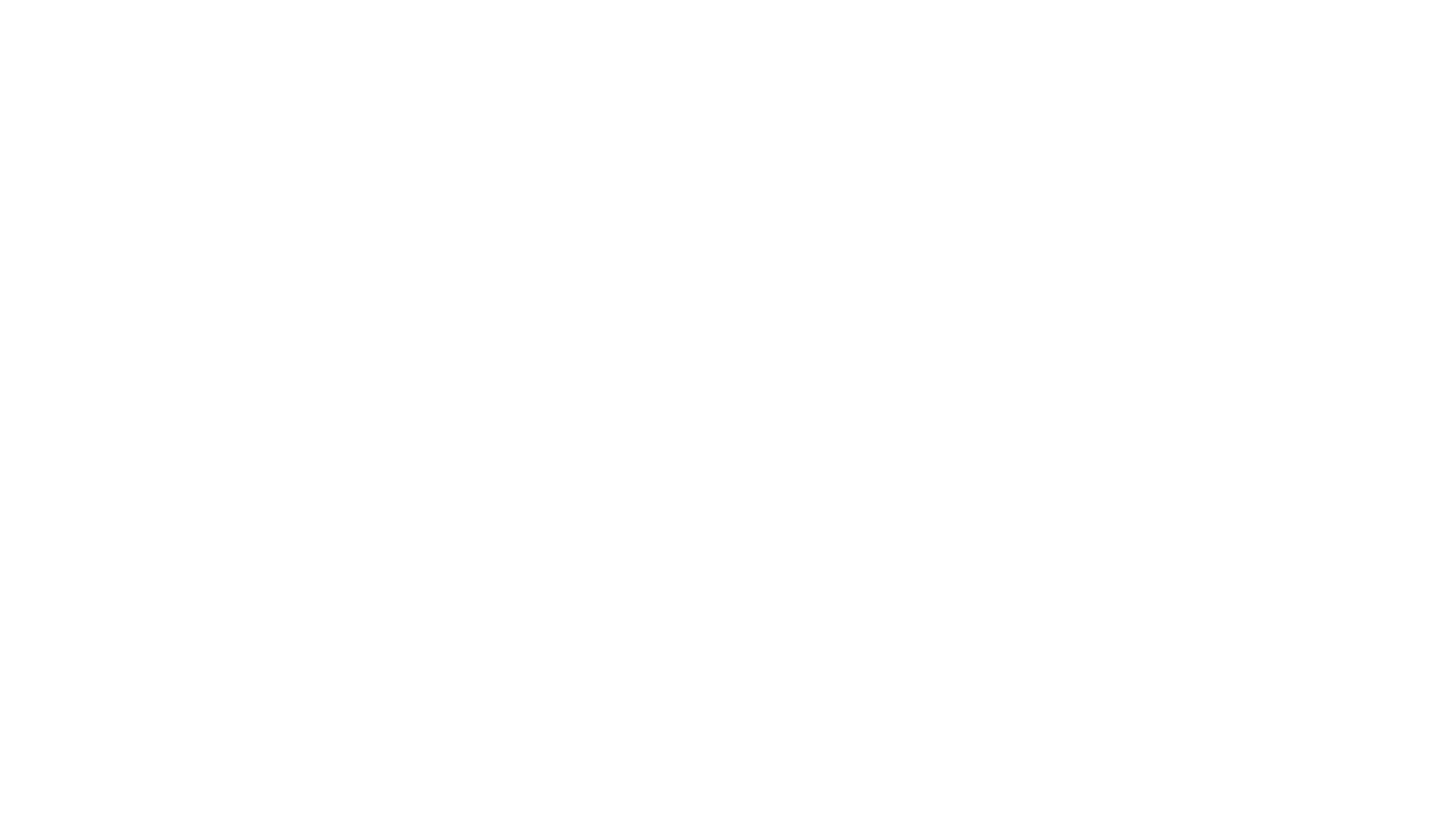 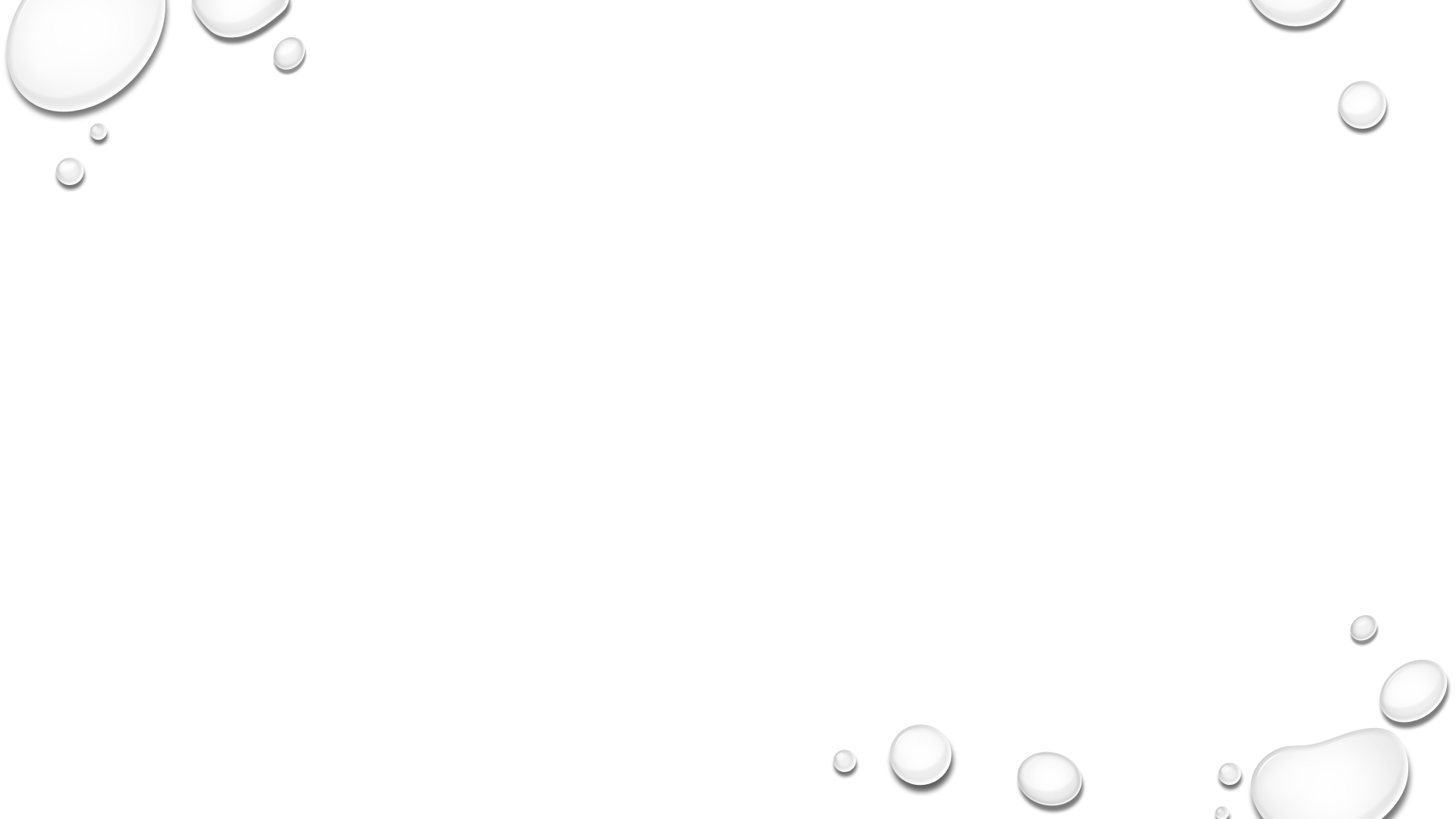 Estimating Vegetation Productivity for the Conterminous United States using Satellite  Observations
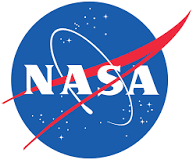 Guiatango Saydou Bonsa 

Mentor: Dr. Guillermo Ponce 

Research lab: Southwest Watershed Research Center
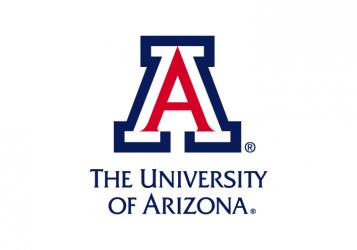 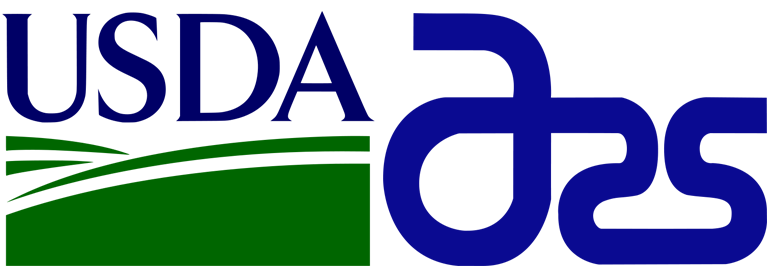 1
WHY this research
Vegetation productivity is a measurement used to define the state of vegetation over time and  across ecosystems
 These ecosystems are critical for the future of society, for example : 
grasslands for beef and dairy production
Agriculture field for supporting crops,
forest for timber
THESE ARE JUST A FEW EXAMPLES OF THE IMPORTANCE  OF MONITORING VEGETATION PRODUCTIVITY
2
Why this research
to estimate annual vegetation production over large areas Using Satellite Data 
TO facilitate the generation of future data for upcoming years
3
OBJECTIVES
Produce a dataset of an ESTIMATE  for annual vegetation productivity for the conterminous U.S. 
Generate a reproducible workflow FOR future YEARS.
4
METHODOLOGY
Enhanced Vegetation Index (EVI) – Greenness value from  Terra-MODIS  (MODerate-resolution Imaging Spectroradiometer)


 

TIMESAT – Time series analysis 
R-STUDIO
Greenness value
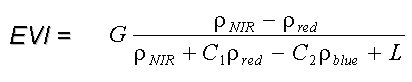 Ratio of Red, Blue, Near-IR
and coefficients
5
The Workflow
Time Series Preparation
R-studio
GDAL
Image preparation and storage
@ARS-High Performance
Server
(STORM)
Google Earth Engine
Data extraction
Google Earth Engine
Final Product ingested into GEE
TimeSat Software
Time Series Analysis
R-Studio
Convert TimeSat outputs into GeoTif images
6
Google EARTH ENGINE (GEE) and Modis
Enhanced Vegetation Index (EVI) – Greenness value from  Terra-MODIS  (MODerate-resolution Imaging Spectroradiometer)
Google Earth Engine (GEE)
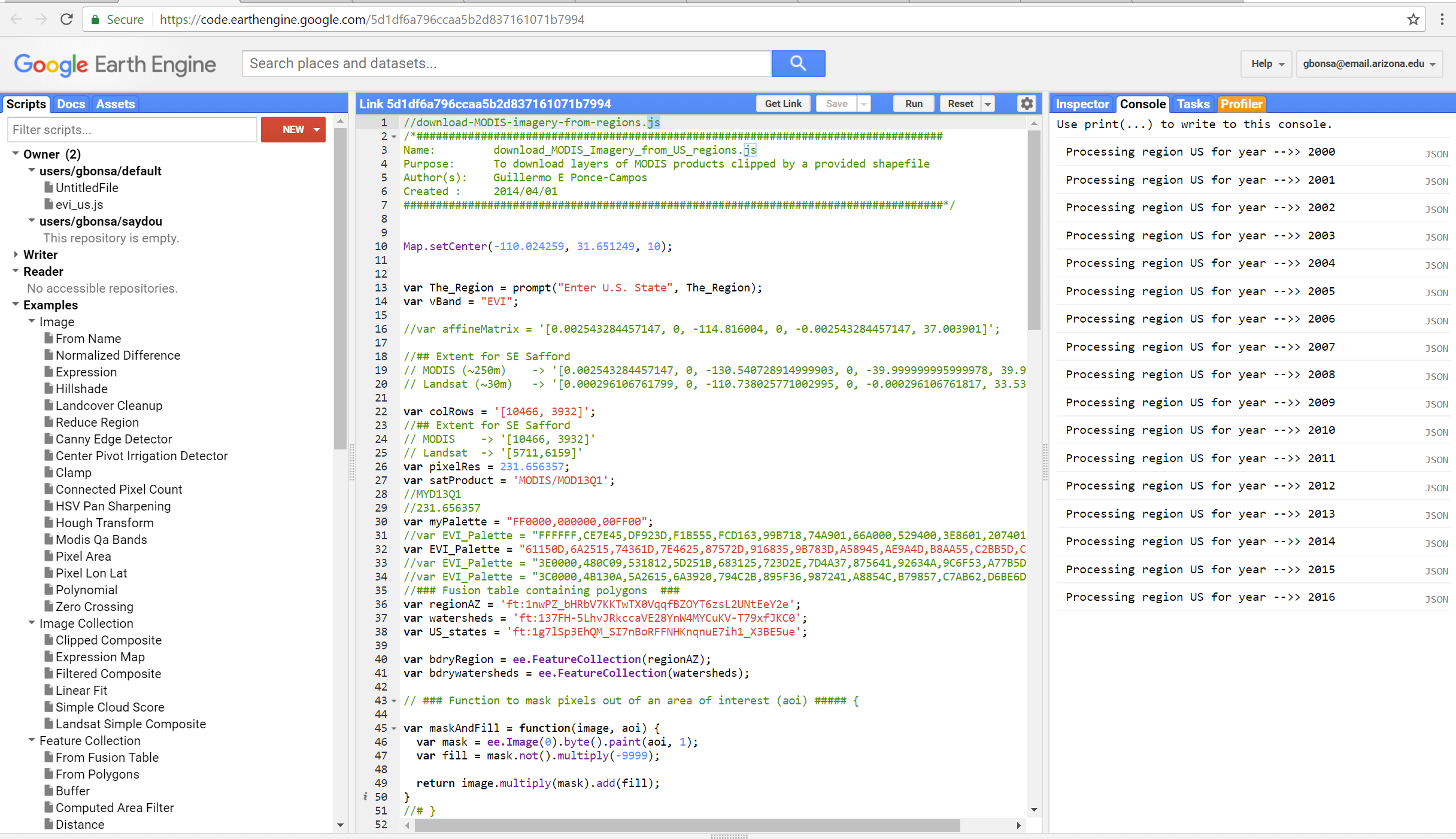 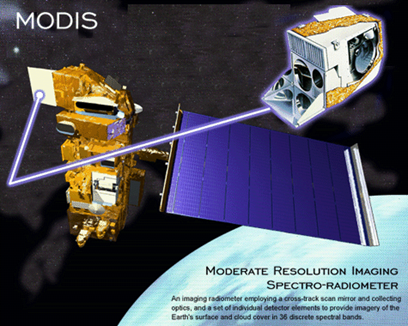 MODIS (MODerate-resolution Imaging Spectroradiometer)
7
RSTUDIOIntegrated Development Environment
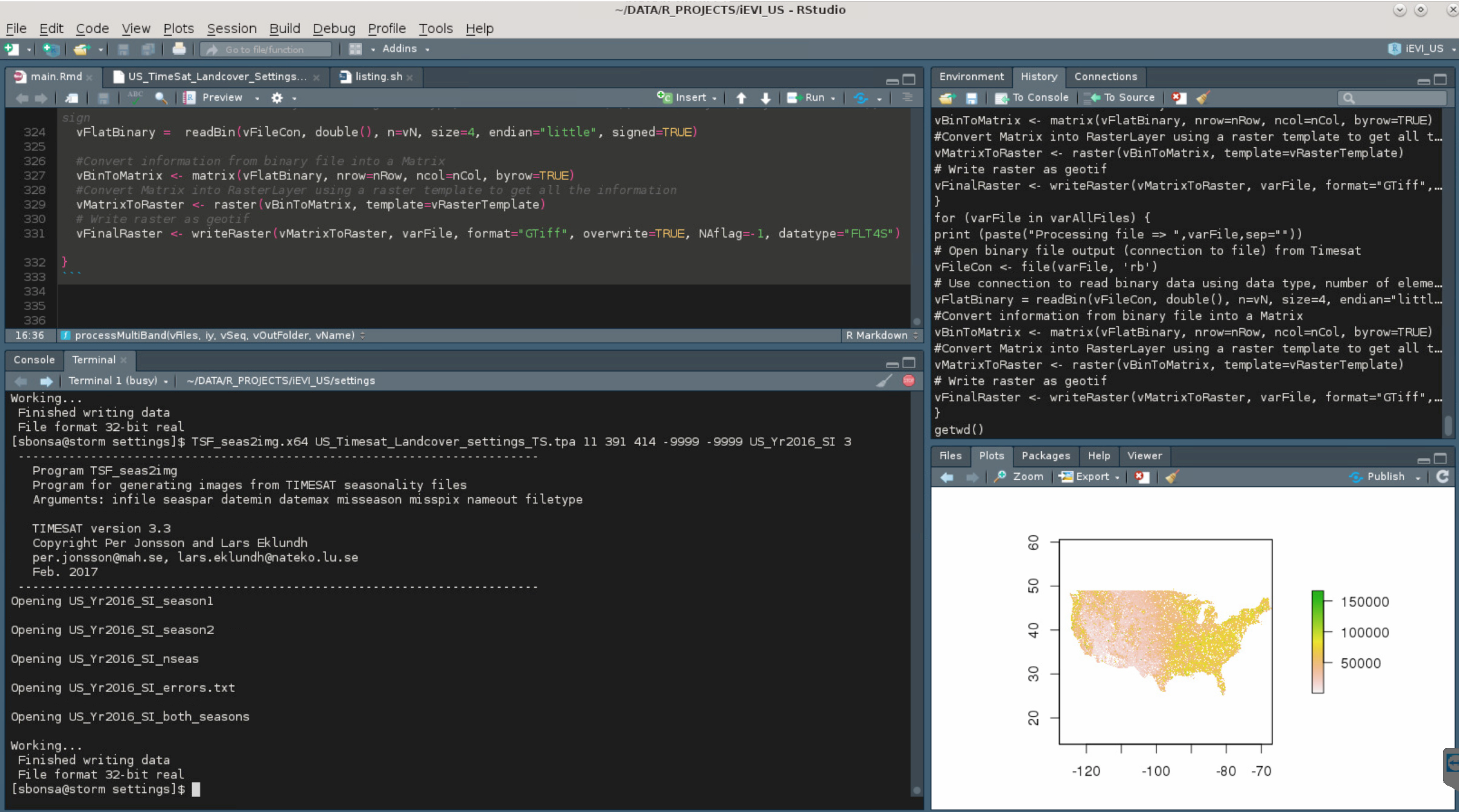 Image processing

Time series preparation

Output images generation
8
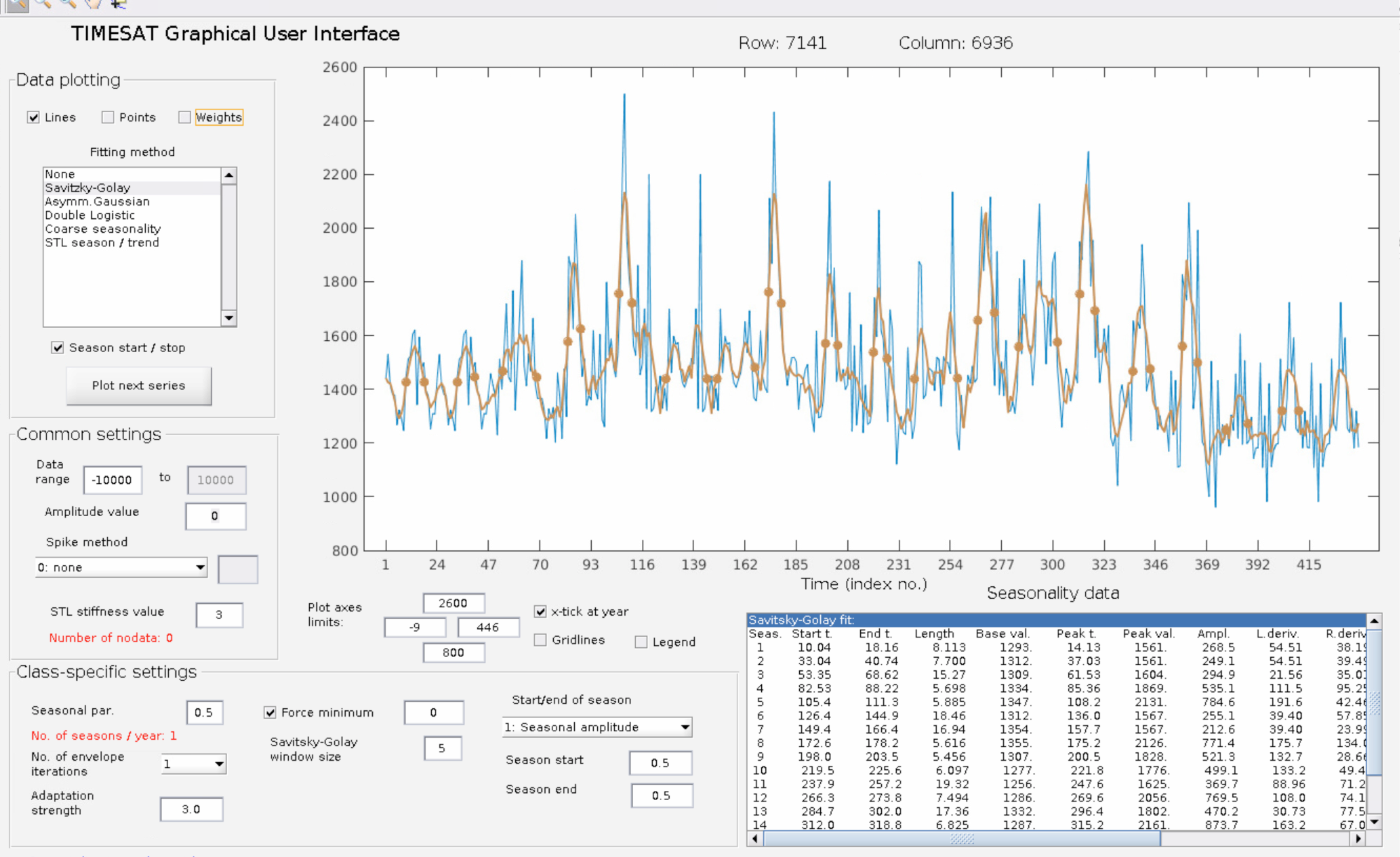 TimeSat
One pixel over time, raw EVI data (blue), smoothed (brown).
9
National Landcover Dataset (USGS,2011)
Output values from TimeSat for each pixel
Landcover classes (E.g. Forest, Agriculture, Grasslands, etc.)  are used to support TimeSat parameterization. Each class can have its own parameters for time series analysis.
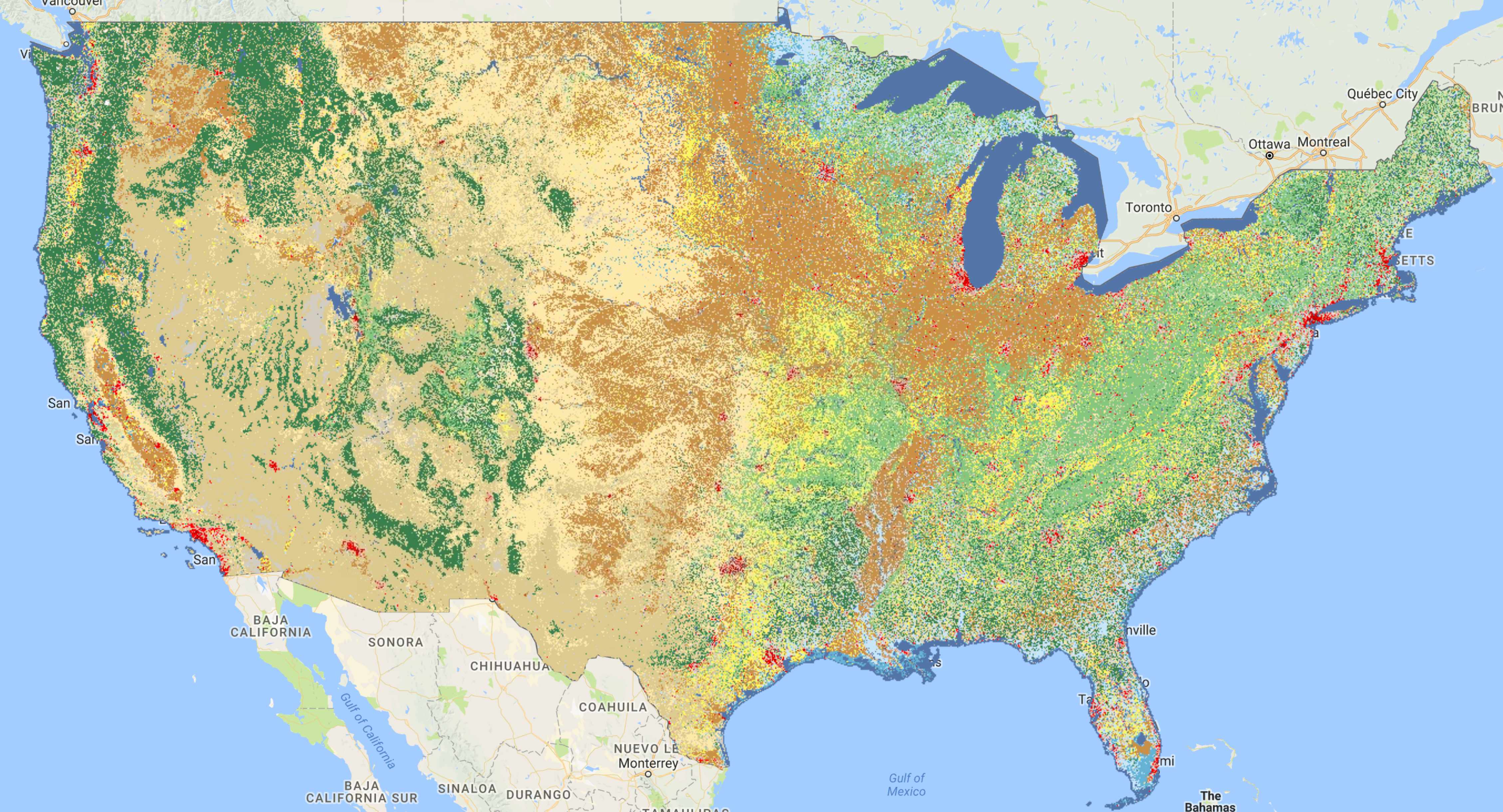 Figure 1. Some of the seasonality parameters generated in TIMESAT: (a) beginning of season, (b) end of season, (c) length of season, (d) base value, (e) time of middle of season, (f) maximum value, (g) amplitude, (h) small integrated value, (h+i) large integrated value. This figure is licensed under a Creative Commons Attribution-NonCommercial-NoDerivs 2.5 Sweden License. It is free to copy and use in other work
10
RESULTS: OBJECTIVE 1
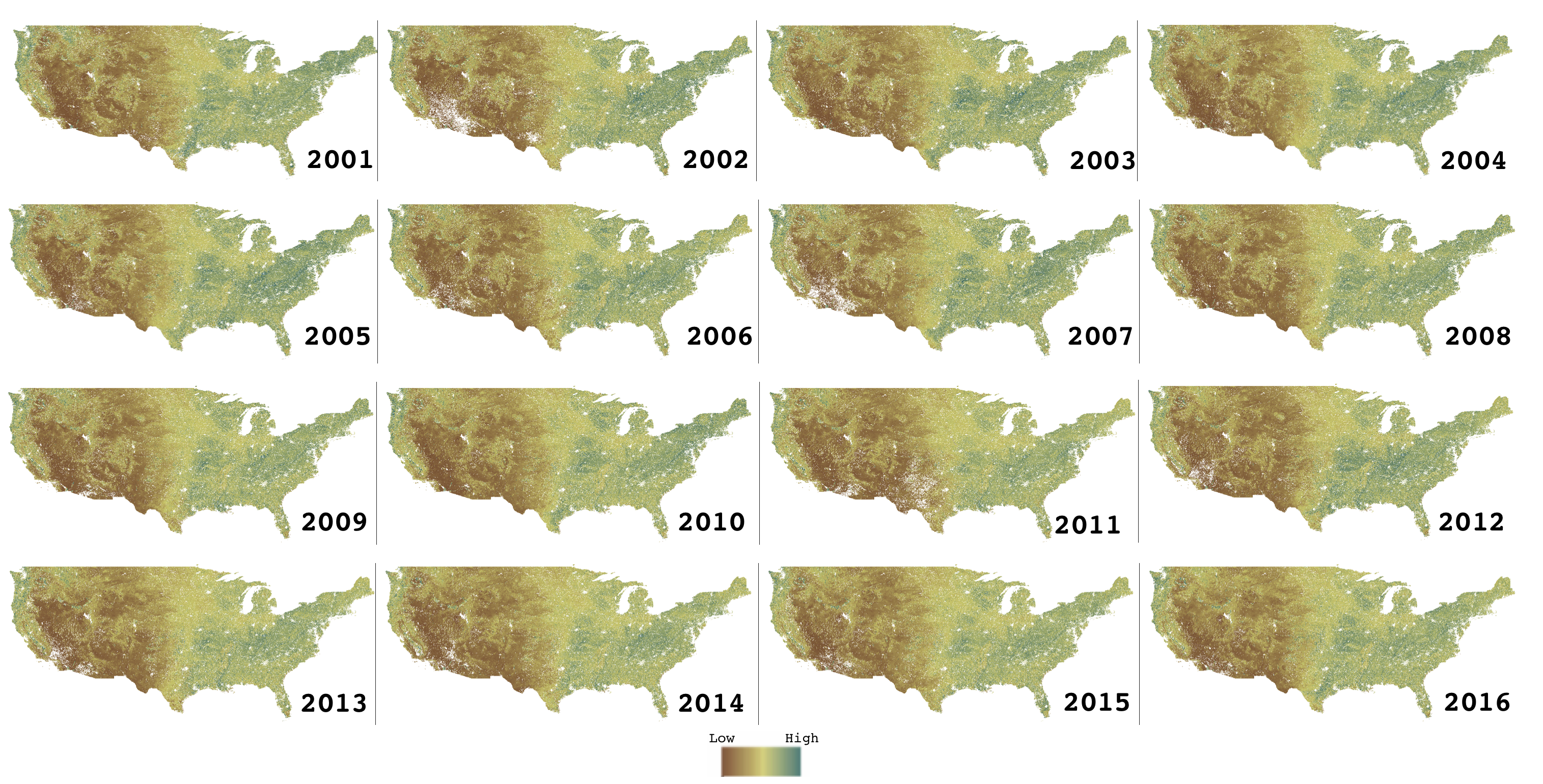 Estimated Productivity
Estimated Productivity
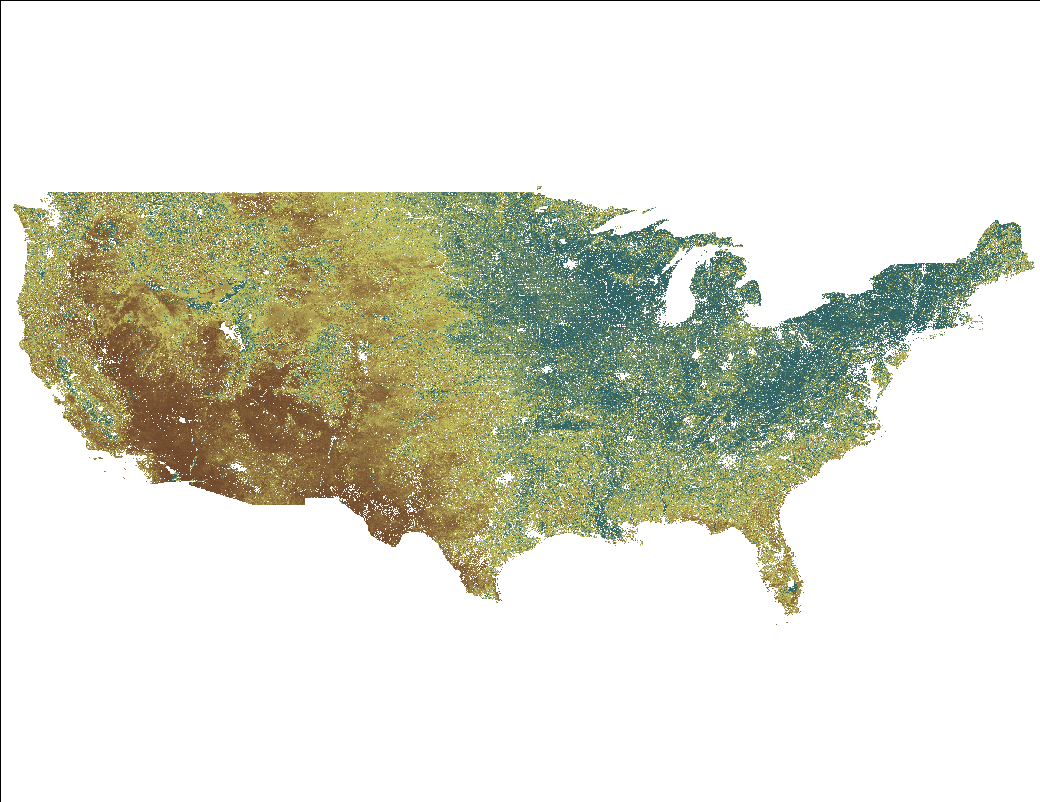 2001
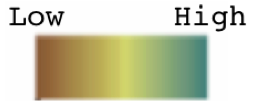 12
Estimated Productivity
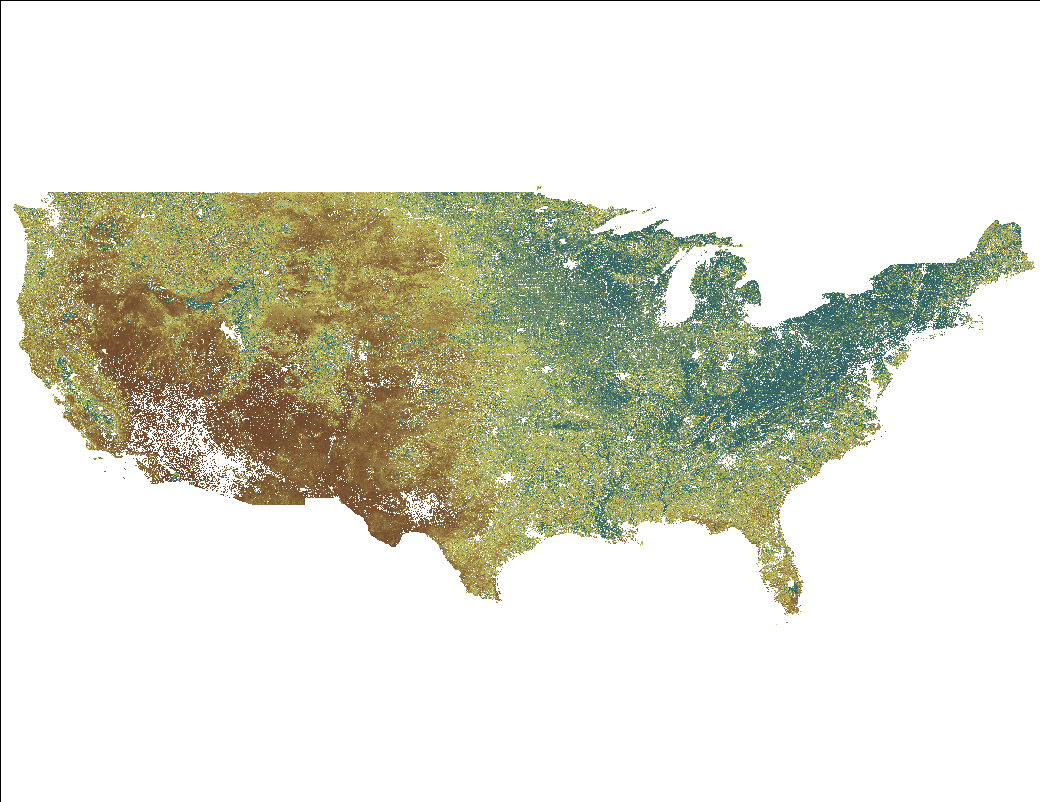 2002
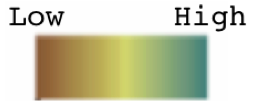 13
Estimated Productivity
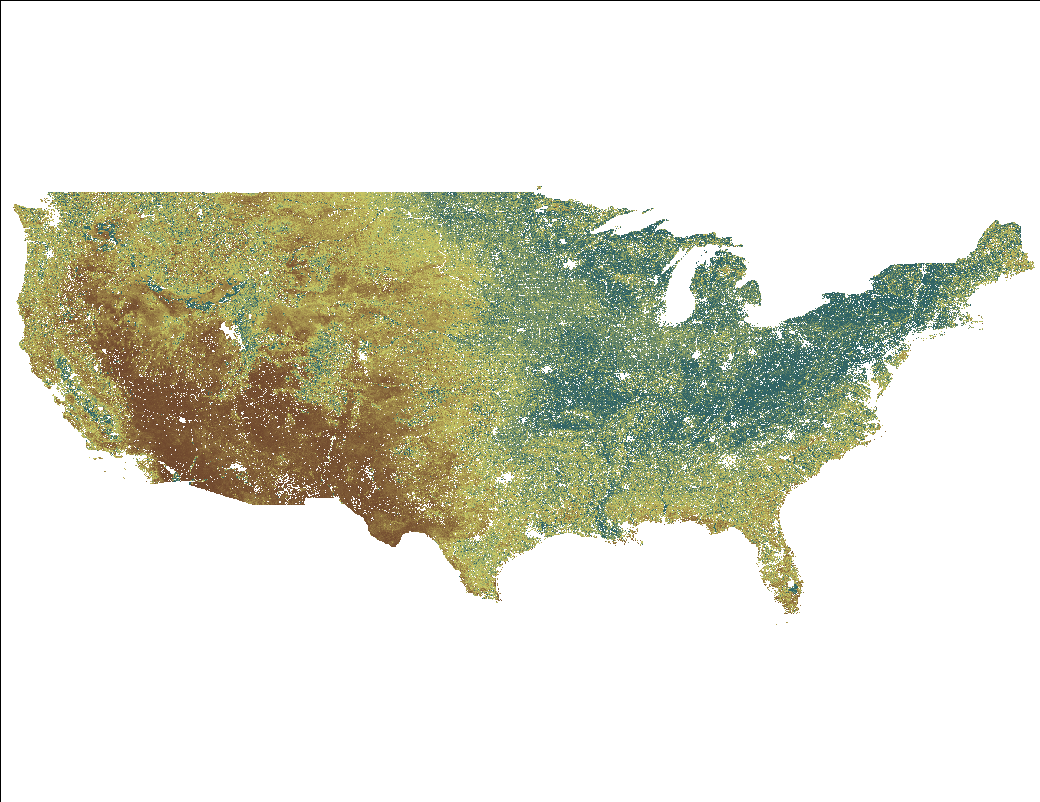 2003
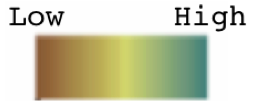 14
RESULTS: OBJECTIVE 2
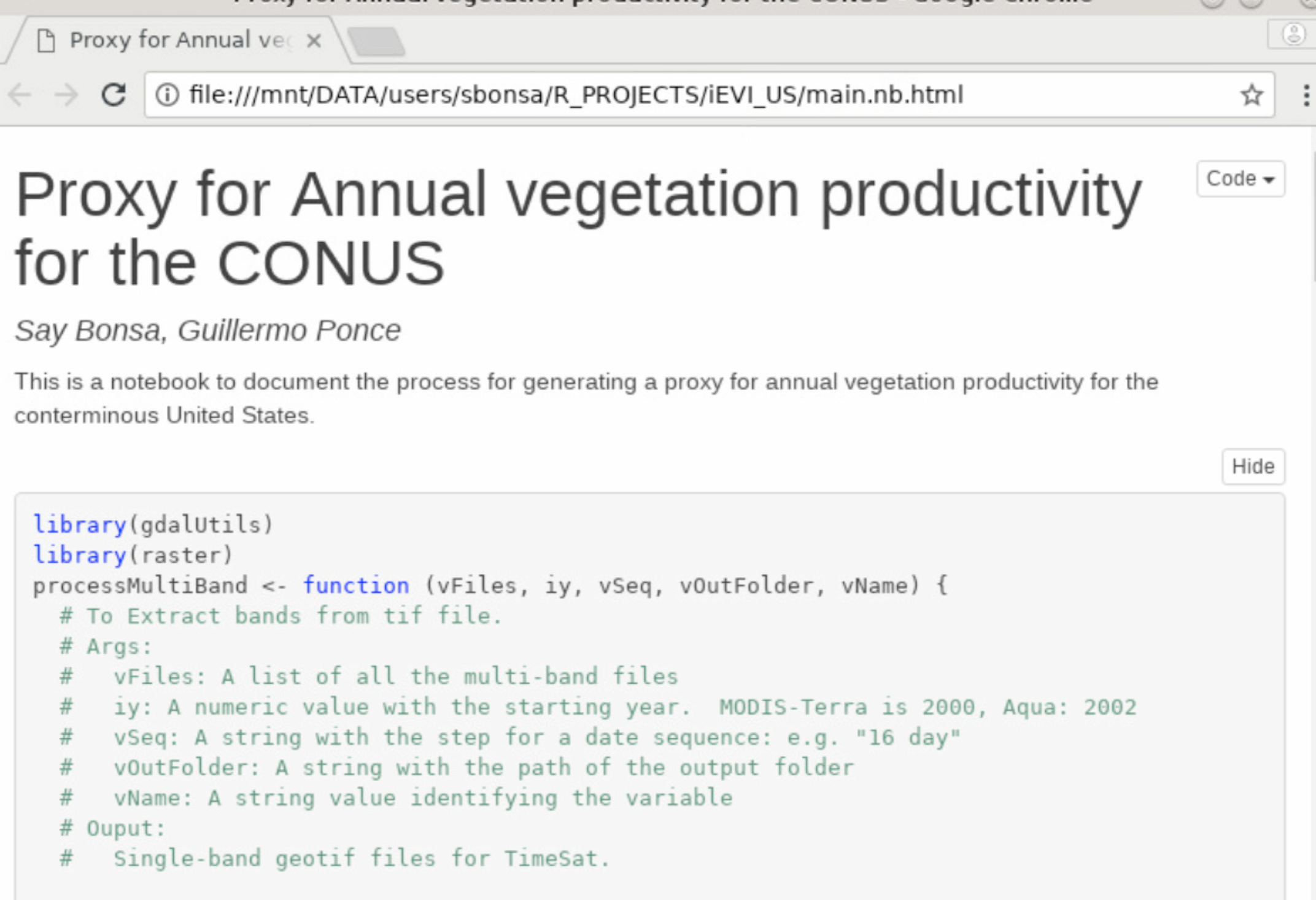 Processes were documented as a 
R-Notebook for reproducibility
15
Take Home Message
Dataset will be available in Google Earth Engine
Can be USEFUL FOR scientists interested in vegetation at regional scales
Workflow can be adapted for other time series datasets, (e.g. climate)
Very easy to update for FUTURE USE 
Future work will be performed for validation.
16
ACKNOWLEDGEMENTS
DR. GUILLERMO PONCE

DR. CHANDRA HOLIFIELD COLLINS 

USDA-ARS SWRC
 
ARIZONA SPACE GRANT
17
Thank you!
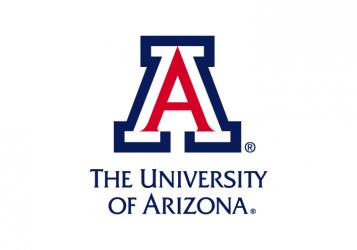 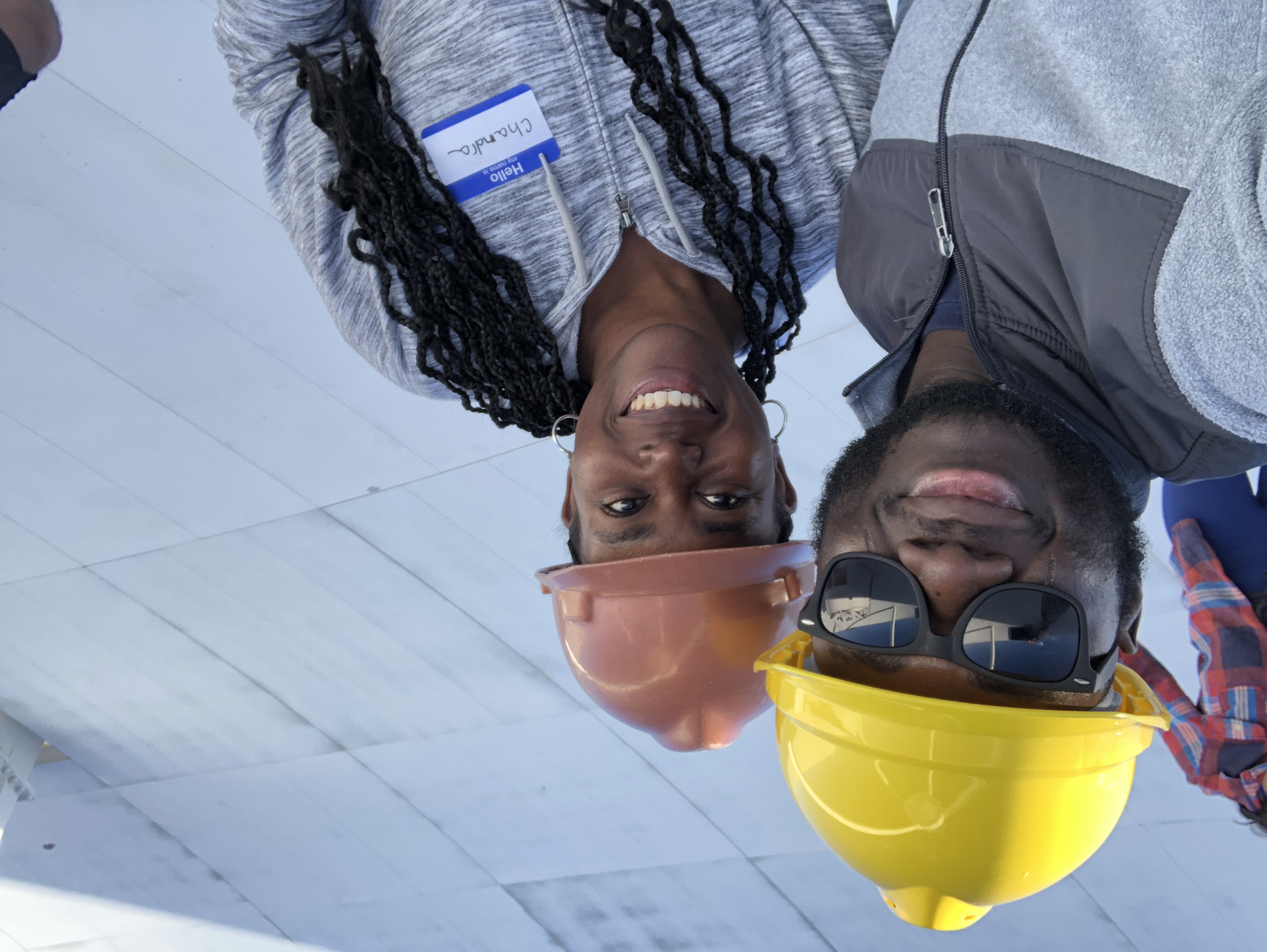 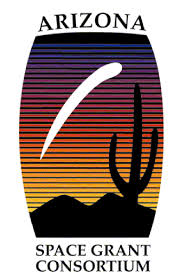 IT WAS 46 DEGREES IN TUCSON
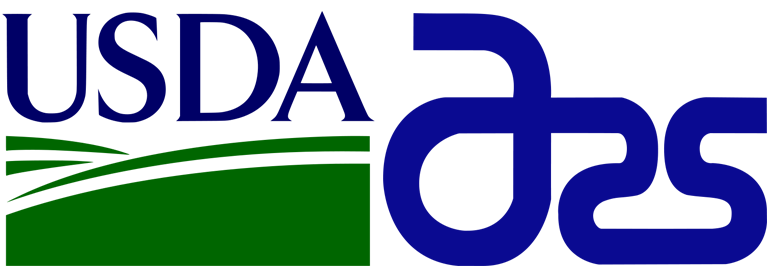 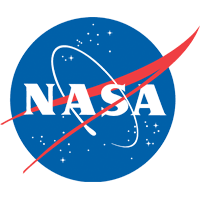 18